Goedemiddag!
Les 3 stad en wijk 
Leerjaar 1 periode 2
De wereld en ik
Expertles Stad en wijk
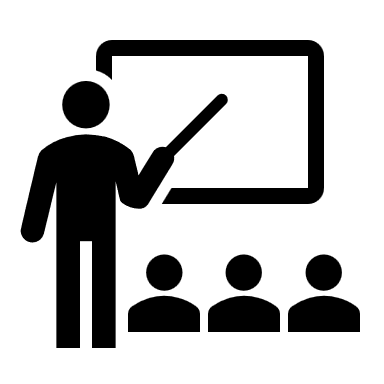 Groep
Leerjaar 1
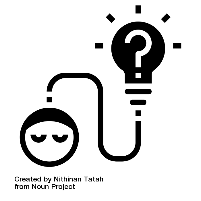 Begrippen
•	vrijwilligerswerk
•
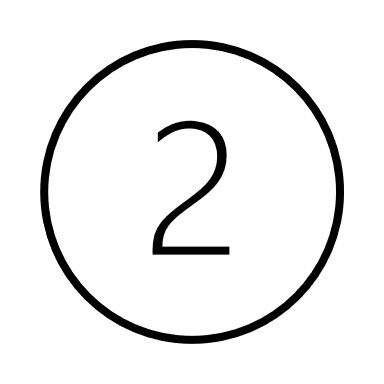 Periode 
Periode 2
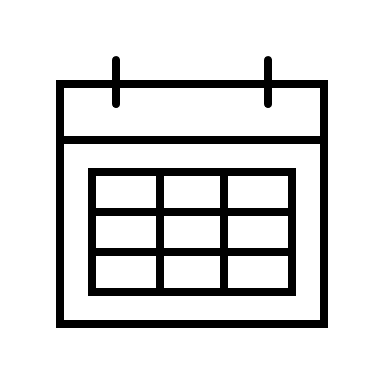 Les en datum
Les 3 van donderdag 30 november
Vrijwilligerswerk is werk dat onbetaald en onverplicht wordt gedaan, voor anderen of voor de samenleving. In het algemeen gelden de volgende voorwaarden voor vrijwilligerswerk:
- Het werk is in het algemeen belang of in een bepaald maatschappelijk belang.
- Het werk heeft geen winstoogmerk.
- Het werk kost de arbeidsmarkt geen banen en komt niet in de plaats van een betaalde baan.
Vrijwilligerswerk
1. Definitie?

2. Wat is de meerwaarde van vrijwilligerswerk 
voor de sociale leefbaarheid? 

3. Waar kun je overal vrijwilligerswerk doen?  

4. Welke type vrijwilligers zijn er?

5. Wat is belangrijk in het werken met vrijwilligers?
Participatiesamenleving
Op heeeel veel plekken zijn vrijwilligers actief
[Speaker Notes: Per duo een formuliertje]
THUISOPDRACHT
Meerwaarde van vrijwilligerswerk voor de sociale leefbaarheid en de samenleving?
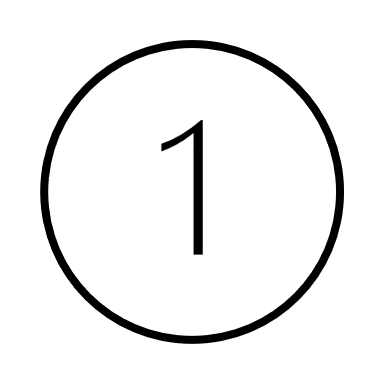 https://maatschapwij.nu/blogs/vrijwilligers-het-cement-van-de-samenleving/
https://vng.nl/files/vng/vng/Documenten/Extranet/Sez/Maatschappelijke%20ondersteuning/CieVrijw.beleid_betrekkenleefbaarheid.pdf
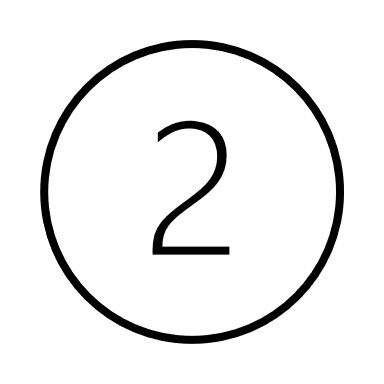 Lees pagina 6, 7 en 8.
Lees 1 van de artikelen en beantwoord de vraag; wat is de meerwaarde van vrijwilligerswerk?
Waarom doen mensen vrijwilligerswerk?
Vrijwilligers zelf geven een tiental redenen op om vrijwilligerswerk te doen:
1. Werk is leuk om te doen
2. Iets voor anderen kunnen betekenen
3. Iets leren
4. Mezelf nuttig maken
5. Mijn kennis en vaardigheden inzetten
6. Me ergens bij betrokken voelen
7. Je hoort je in te zetten voor de samenleving
8. Het geeft afwisseling in mijn leven
9. Hierdoor houd ik mijn hersens fit
10.Ik wil graag bij deze organisatie horen
Iemand die zich nog voor lange tijd verbindt aan zijn vrijwilligerswerk. Vaak gaat het hier over mensen die een passie delen of een gezamenlijke hobby hebben en hun vrijwillige inzet hier aan verbinden. Dit zijn niet per
definitie oudere vrijwilligers, maar wel mensen die standvastig zijn.
Traditionele vrijwilliger




Episodische vrijwilliger




Geleide vrijwilliger
De verzamelterm voor allerlei vormen van vrijwilligerswerk waarbij vrijwilligers eenmalige of korte termijn mogelijkheden van vrijwilligerswerk aangaan en mogelijkheden zoeken die ook hem zelf iets te bieden hebben.
Mensen die een tijd niet hebben geparticipeerd en die via vrijwilligerswerk hun plek weer willen vinden. Zij worden begeleid naar, en bij, hun vrijwilligerswerk
Wat is belangrijk bij het werken met deze vrijwilligers?
Fases:
Inwerken
Werving
Belonen
Begeleiden en binden
Selectie
[Speaker Notes: Valleike en hall of fame]
Per groepje krijg je een opdracht
Iedere opdracht gaat uit van een casus: onderzoek eerst de organisatie! 
Per groepje werk je de fases zo gedetailleerd mogelijk uit
Aan het einde van de volgende les presenteert iedereen zijn plan.
Opdrachten:
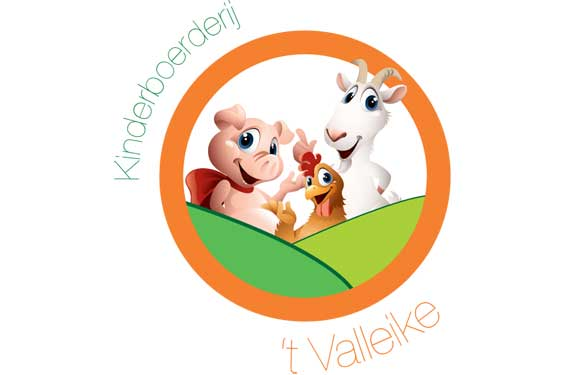 Er zijn 2 organisaties die nieuwe vrijwilligers zoeken: ‘t Valleike en de Hall of Fame: 

‘t Valleike – kinderboerderij 
Hall of Fame – cultuur fabriek voor jongeren
Aan de slag!
Groepjes van 2 of 3
Kies een boekje en daarin staat de opdracht stap-voor-stap uitgewerkt. 
Vandaag en volgende week & daarna presentatie!
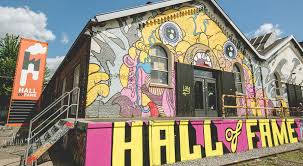 Volgende week drie checkvragen:
SLUIT JULLIE PLAN AAN BIJ DE 10 BELANGRIJSKTE MOTIVATIES VAN MENSEN OM VRIJWILLIGERSWERK TE DOEN?
SLUIT JULLIE WERVINGSPLAN, DE MIDDELEN, TEKSTEN EN KANALEN AAN BIJ HET TYPE VRIJWILLIGER DAT JULLIE ZOEKEN?
CHECK DE NOTITIE OP WIKI VAN LES 4 MET 12 TIPS OVER HET WERVEN VAN VRIJWILLIGERS EN PAS ER MINIMAAL 2 TOE OP JULLIE AANPAK
Checkvraag 1:
SLUIT JULLIE PLAN AAN BIJ DE 10 BELANGRIJSKTE MOTIVATIES VAN MENSEN OM VRIJWILLIGERSWERK TE DOEN?
1. Werk is leuk om te doen​
2. Iets voor anderen kunnen betekenen​
3. Iets leren​
4. Mezelf nuttig maken​
5. Mijn kennis en vaardigheden inzetten​
6. Me ergens bij betrokken voelen​
7. Je hoort je in te zetten voor de samenleving​
8. Het geeft afwisseling in mijn leven​
9. Hierdoor houd ik mijn hersens fit​
10.Ik wil graag bij deze organisatie horen
SLUIT JULLIE WERVINGSPLAN, DE MIDDELEN, TEKSTEN EN KANALEN AAN BIJ HET TYPE VRIJWILLIGER DAT JULLIE ZOEKEN?
Checkvraag 2:
Traditionele vrijwilliger​


Episodische vrijwilliger​


Geleide vrijwilliger ​
Checkvraag 3:
WERVINGSPLAN

DE MIDDELEN 

TEKSTEN 

KANALEN
CHECK DE NOTITIE OP WIKI VAN LES 4 MET 12 TIPS OVER HET WERVEN VAN VRIJWILLIGERS EN PAS ER MINIMAAL 2 TOE OP JULLIE AANPAK.
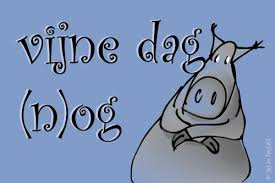 Bedankt en tot volgende week!